Правоугли координатни систем
1
Понедељак, 23.03.2020.
Правоугли координатни систем чине две бројевне праве које су међусобно нормалне, при чему је заједничкој тачки додељен број нула.
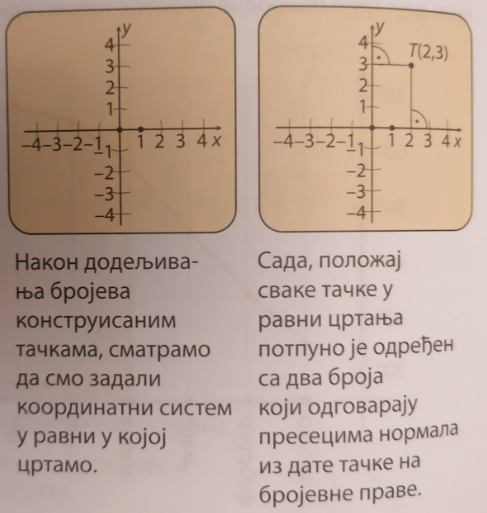 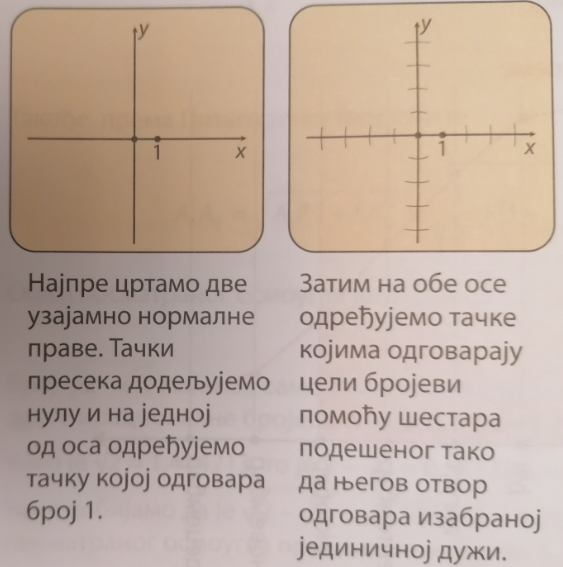 2
,,Хоризонтална’’ бројевна права често се означава са    
     x – оса, а ,,вертикална’’ са y и назива се y – оса.

      Пресек оса назива се координатни почетак и обележава се словом О. Читав координатни систем се тада означава са xОy.

      Задати координатни систем у некој равни нам омогућава да позицију сваке тачке тачно одредимо, и то помоћу два реална броја записана унутар обичних заграда и раздвојена запетом (a,b).

     При томе, тачно се зна шта означава први број у том пару, а шта други, па зато овакав пар бројева називамо и уређен пар.
3
Број а назива се прва координата или апсциса,  а број b друга координата или ордината уређеног пара (a, b) 
 Идеја одређивања положаја тачке уређеним паром бројева састоји се у следећем:
апсолутна вредност прве координате је растојање уочене тачке од y-осе,
 знак прве координате одређује да ли се тачка налази ,,лево,, ( - ) или ,,десно,, ( + ) у односу на y-осу, или пак припада овој оси уколико је прва координата једнака нули,
 апсолутна вредност друге координате је растојање уочене тачке од x-осе,
 знак друге координате одређује да ли је тачка ,,испод,, ( - ) или ,,изнад ( + ) x-осе, или је тачка на
    x-оси ако је друга координата једнака нули.
4
Угаоне области на које осе деле раван називају се квадранти (погледај слику десно)
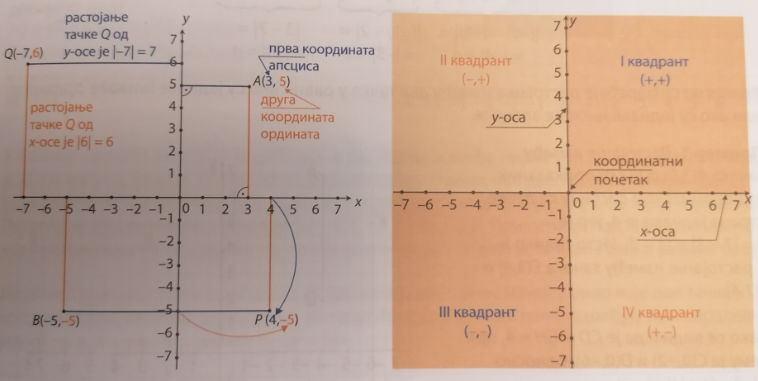 5
задатак 1: На слици су одређене координате неких тачака. Одреди координате преосталих означених тачака ( B, C, D, E, G, H, F).
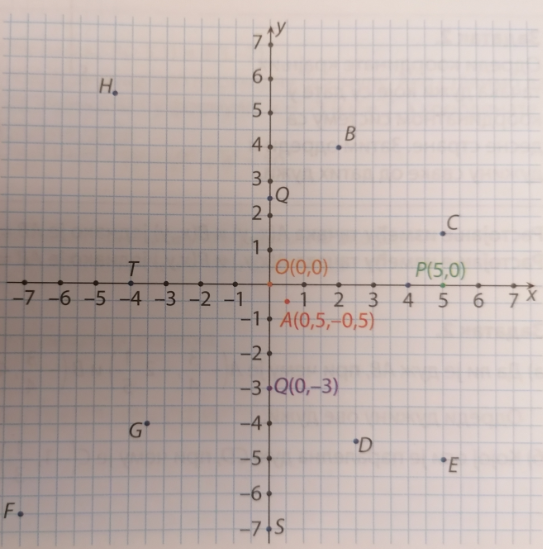 6
задатак 2: Одреди тачку која је симетрична      тачки T(2, 3) у односу на :
 а) x-осу         

 б) y-осу         

 в) координатни почетак.

 задатак 3: Без цртања одреди у ком квадранту се налазе тачке A(-6, 3), B(6, -3),
   C(-6, -3) и D(6,3).
7
Претходна три задатка представљају увод у градиво које ћемо радити следећих неколико часова. 



У складу са тим читајте пажљиво координате тачака и будите прецизни код цртања координатног система.
8
Задаци за вежбање: 
                                 Збирка, страна 92, 3. задатак
                                                 страна 93, 4. задатак.

  Ове задатке ми не шаљете у одговору већ их вежбате
   код куће.
9
Останите здрави, весели, насмејани и расположени
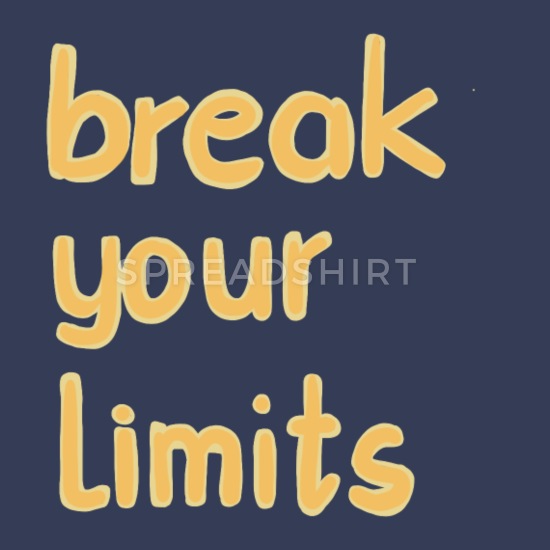 Настављамо сутра . . .
10
Срдачан поздрав,
               наставница Марија 